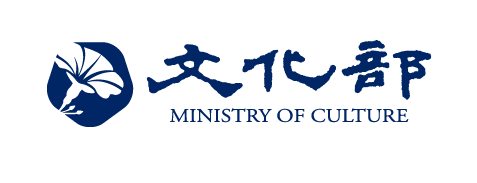 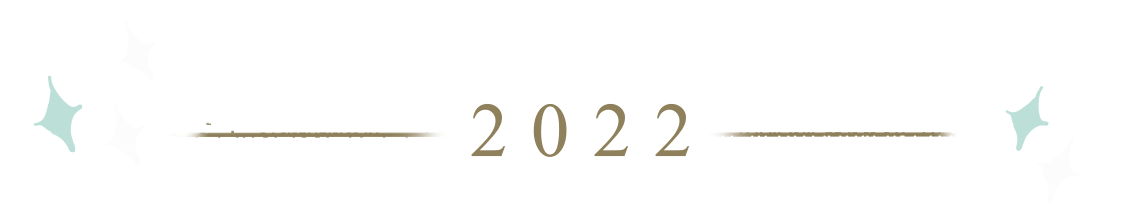 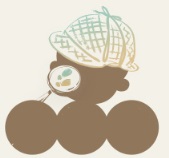 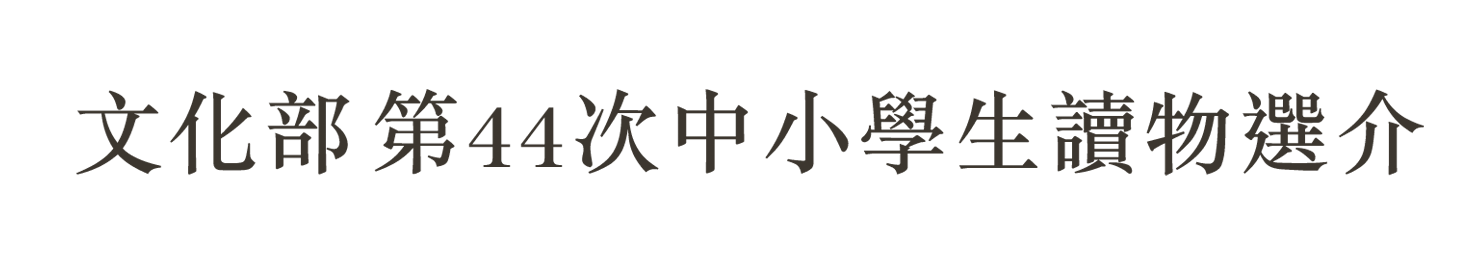 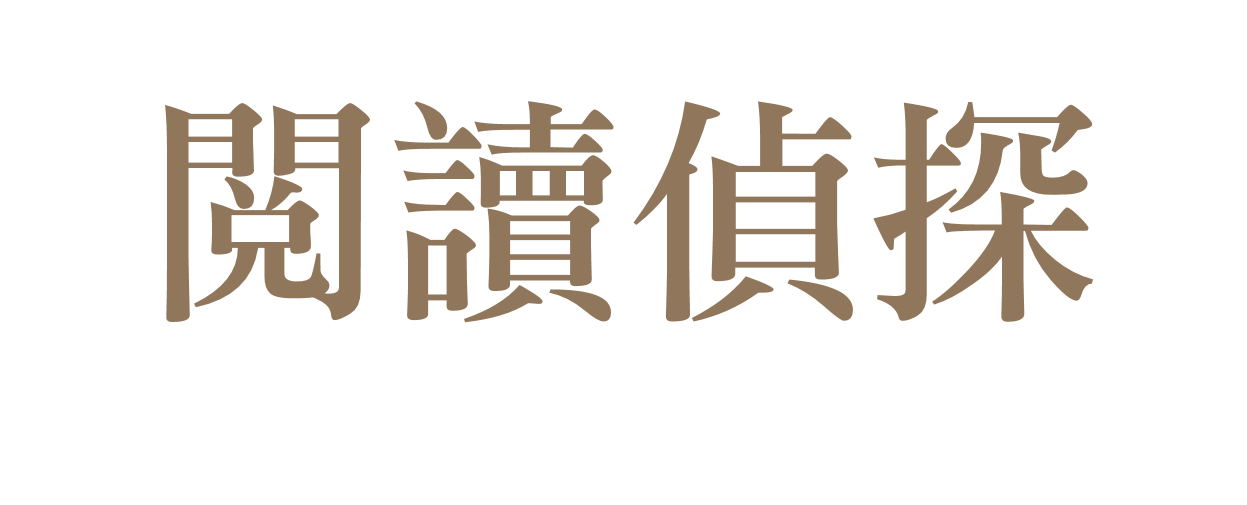 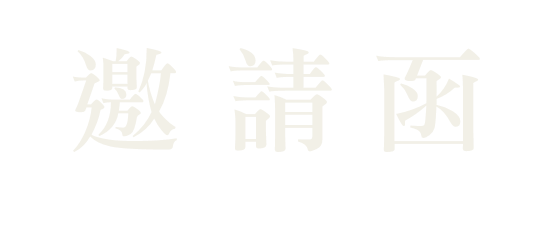 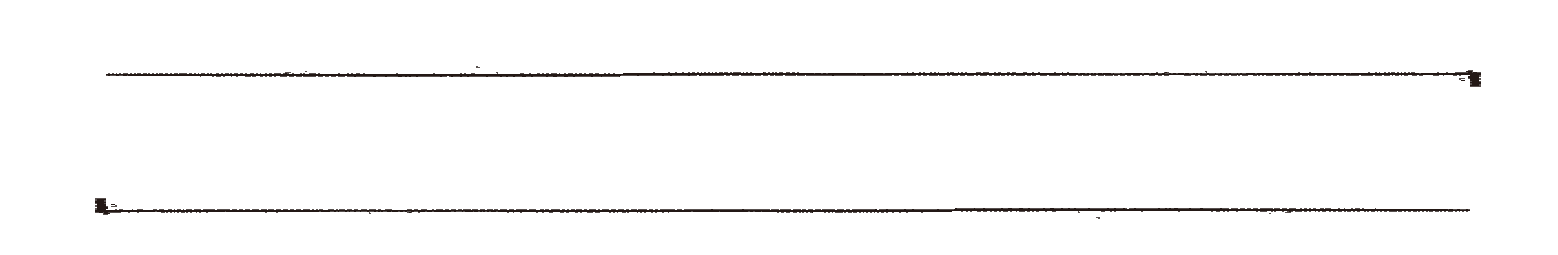 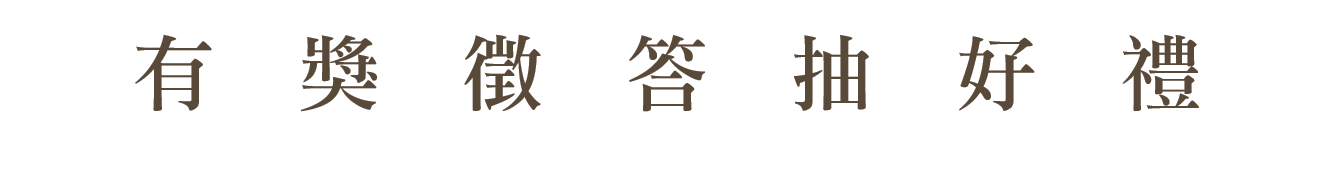 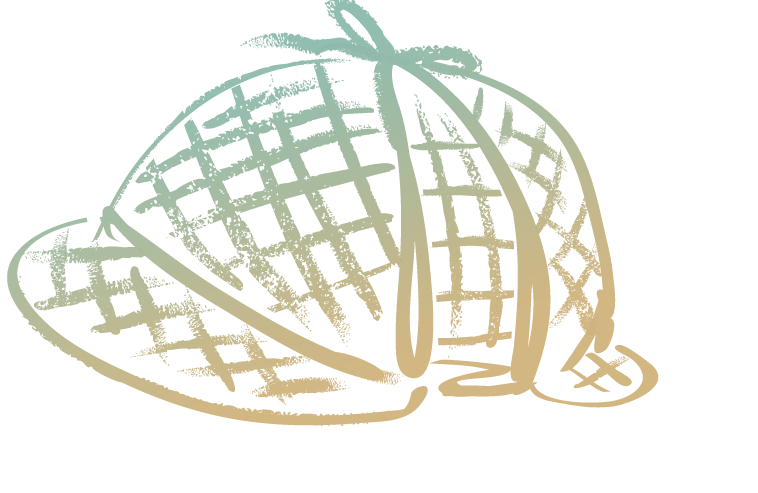 什麼是中小學生讀物選介?
文化部每年邀約24位專家學者，歷時4個月，從超過5千種圖書中，精心選擇8大類、約6百種圖書，作為獻給孩童、青少年的最佳閱讀指南
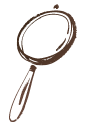 雜誌
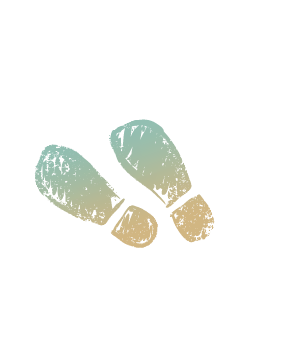 自然科普
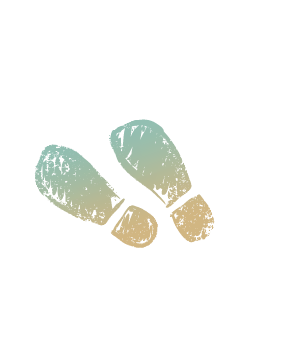 叢書
工具書
文學
人文社科
文學翻譯
漫畫
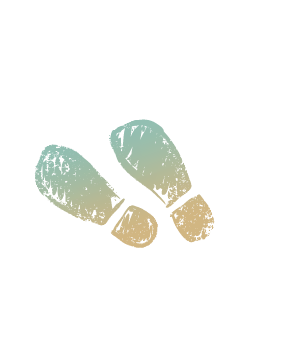 圖畫書
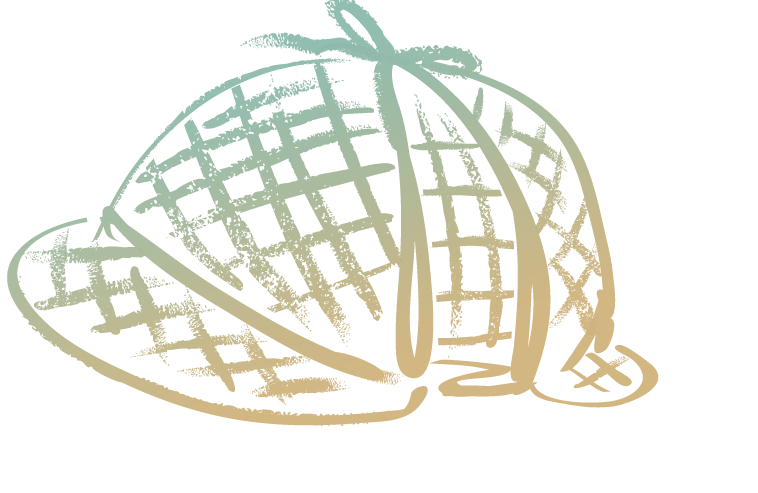 要怎麼參加抽獎活動?
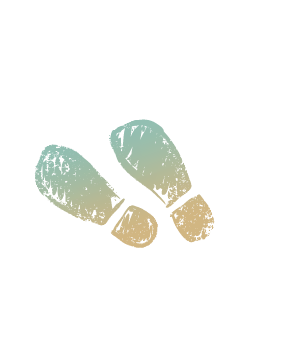 前往中小學生讀物選介官網(https://book.moc.gov.tw)
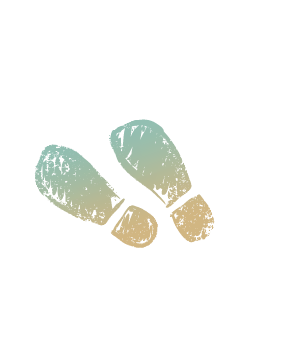 進入有獎徵答頁面，選擇我要參加
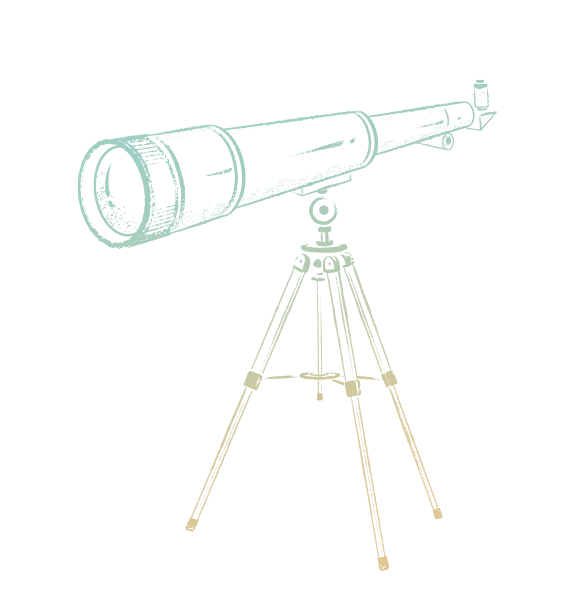 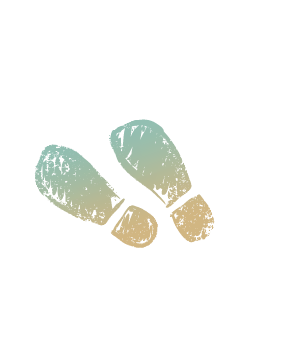 填寫基本資料，點擊送出資料，準備收取偵探邀請函
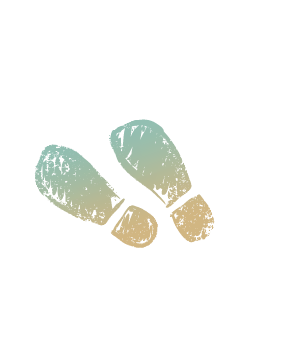 觀看「閱讀偵探事件簿」說書影片，依序回答問題，再點選送出，就可獲得抽獎資格
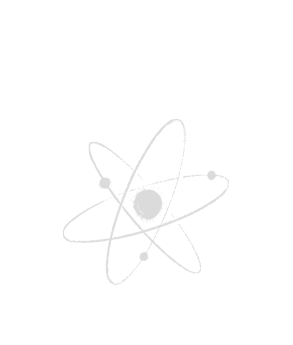 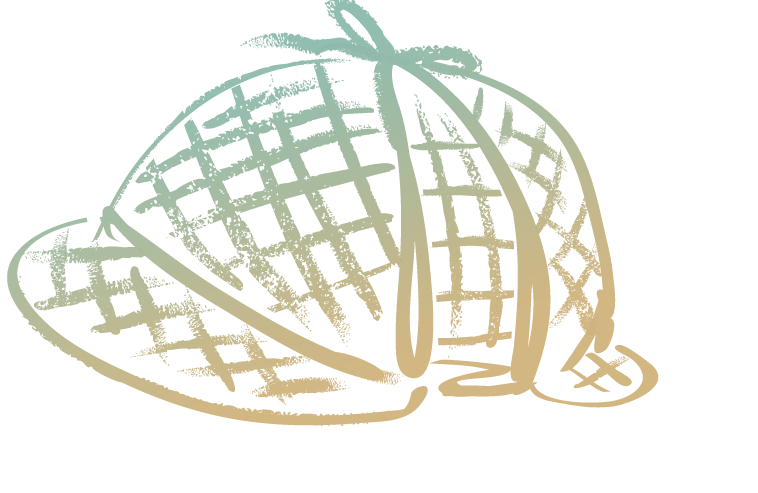 有什麼獎品?
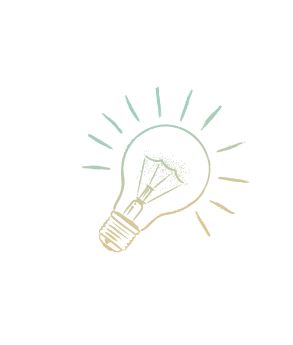 5名
20校
20名
愛讀書團體獎
最佳偵探獎
推理小達人獎
2‚000元
博客來電子圖書禮券
及文化部獎狀
1‚000元
博客來電子圖書禮券
2‚000元
博客來電子圖書禮券
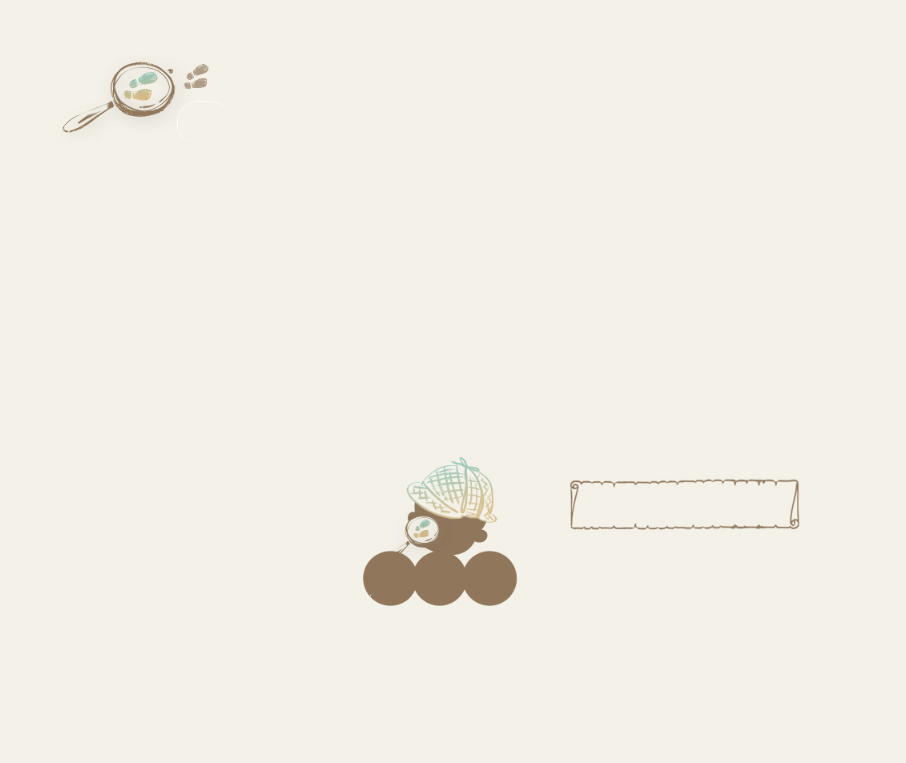 化身閱讀偵探，於字裡行間尋找蛛絲馬跡，
從書中探索未知，獲得新知
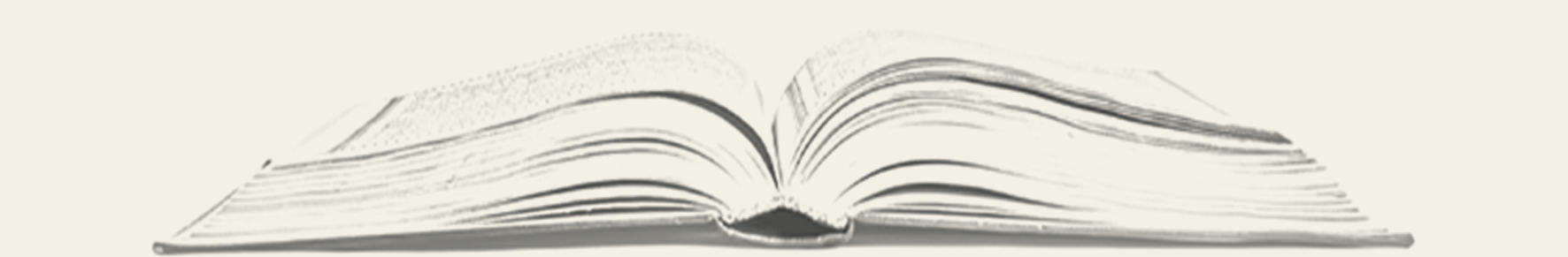 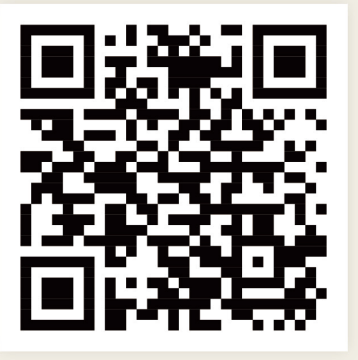 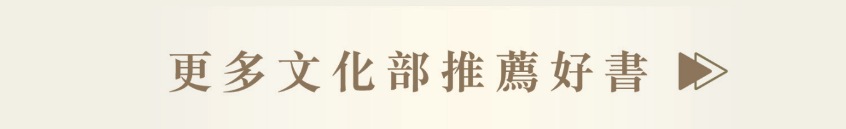 中小學生讀物選介官網